Storyboard by Sprinters
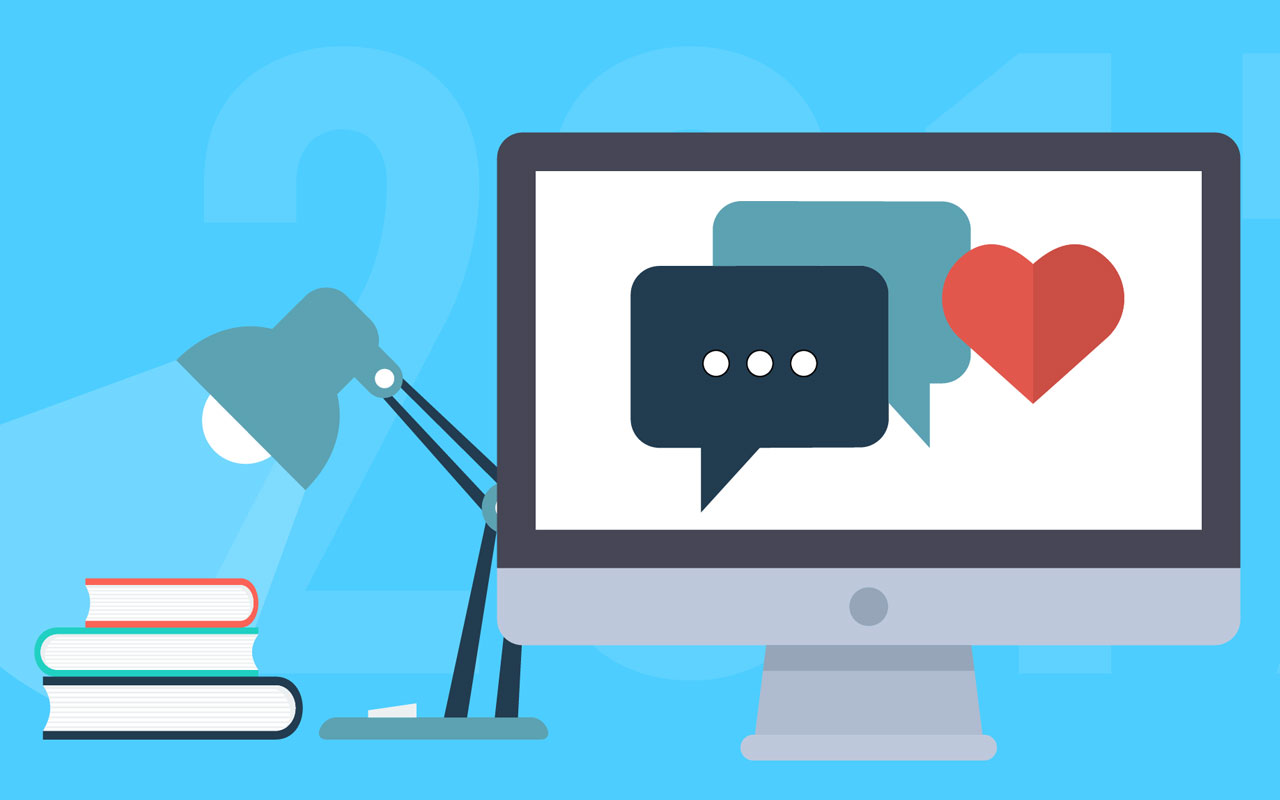 Creating Graphics with PowerPoint
Creating graphics 
with PowerPoint
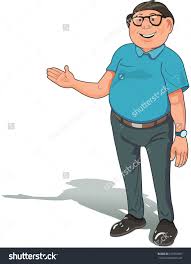 Welcome to module 1
1:08 / 4:27
Features
Objectives
Overview
Course slides
Additional resources
PowerPoint Basics
Assessment
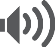 Storyboard Multimedia Product Development
Design Team:
SPRINTERS
5/31/2017
Date:
USF – COED-IT
Client Name:
Font type & size:
Project Title:
Color specs.:
Orange (hex #ffa500)
Blue (hex #1e90ff)
Ivory(hex #fffff0)
Graphics with PowerPoint
Comic sans 16px,
Basic page type:
Homepage
Page number:
1
Text area:
User Interactions:
-link to additional resources
-link to course assessment
-Link to course content
Hyperlinks:
Navigate to course content
Play video
Click to view course content
Click to view course objectives
Click to take assessment 
Adjust volume
Link to different resource
Course description/overview
Course objectives
Course assessment
Tutorials
Course Content
Audio inclusion and controls:
Volume slider
Video inclusion and controls:
Video player with: play, pause, stop
Volume icon
Slider
Narrator
Team logo
PowerPoint main screen
Images:
3
Add text or steps
ADD Image or screen capture
Storyboard Multimedia Product Development
Design Team:
SPRINTERS
5/31/2017
Date:
Client Name:
Font type & size:
Project Title:
Color specs.:
Orange (hex #ffa500)
Blue (hex #1e90ff)
Ivory(hex #fffff0)
Comic sans 16px,
Basic page type:
Page number:
1
Hyperlinks
User Interactions:
Images:
Audio inclusion and controls:
N/A
Video inclusion and controls:
N/A
5
Add text or steps
ADD Image or screen capture
Storyboard Multimedia Product Development
Design Team:
SPRINTERS
5/31/2017
Date:
Client Name:
Font type & size:
Project Title:
Color specs.:
Orange (hex #ffa500)
Blue (hex #1e90ff)
Ivory(hex #fffff0)
Comic sans 16px,
Basic page type:
Page number:
1
Hyperlinks
User Interactions:
Images:
Audio inclusion and controls:
N/A
Video inclusion and controls:
N/A
7
Add text or steps
ADD Image or screen capture
Storyboard Multimedia Product Development
Design Team:
SPRINTERS
5/31/2017
Date:
Client Name:
Font type & size:
Project Title:
Color specs.:
Orange (hex #ffa500)
Blue (hex #1e90ff)
Ivory(hex #fffff0)
Comic sans 16px,
Basic page type:
Page number:
1
Hyperlinks
User Interactions:
Images:
Audio inclusion and controls:
N/A
Video inclusion and controls:
N/A
9
Add text or steps
ADD Image or screen capture
Storyboard Multimedia Product Development
Design Team:
SPRINTERS
5/31/2017
Date:
Client Name:
Font type & size:
Project Title:
Color specs.:
Orange (hex #ffa500)
Blue (hex #1e90ff)
Ivory(hex #fffff0)
Comic sans 16px,
Basic page type:
Page number:
1
Hyperlinks
User Interactions:
Images:
Audio inclusion and controls:
N/A
Video inclusion and controls:
N/A
11